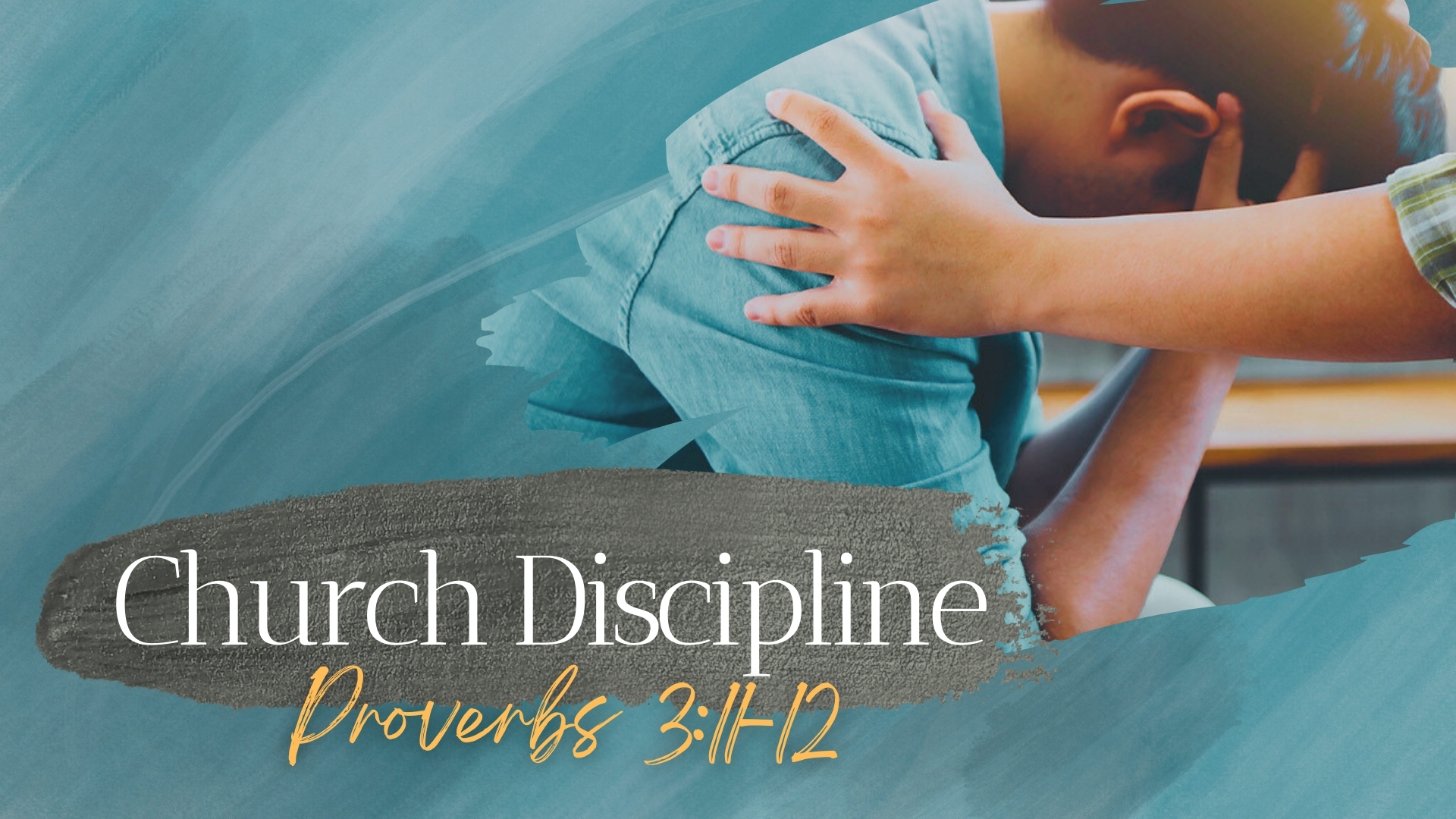 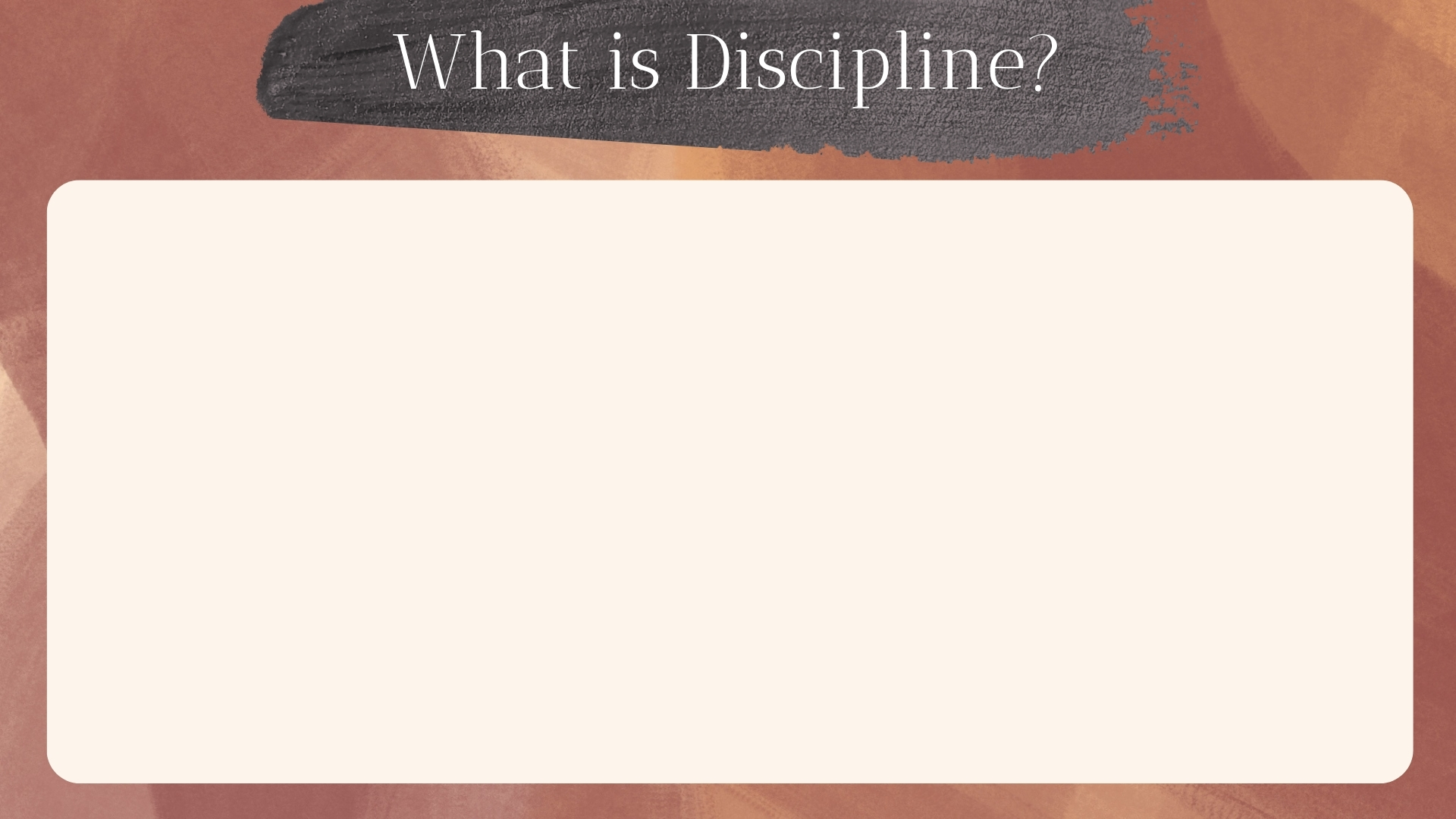 Two Common Misconceptions
Discipline refers simply to “withdrawal” (cf. 1 Corinthians 5:1-5; 2 Thessalonians 3:6).
Discipline is antithetical to the love of Christ.
Love (Proverbs 13:24); Hope (Proverbs 19:18); Salvation (Proverbs 23:13-14); Fellowship (Proverbs 29:15)
Love – 1 Corinthians 13:6; Hosea 11:1-4
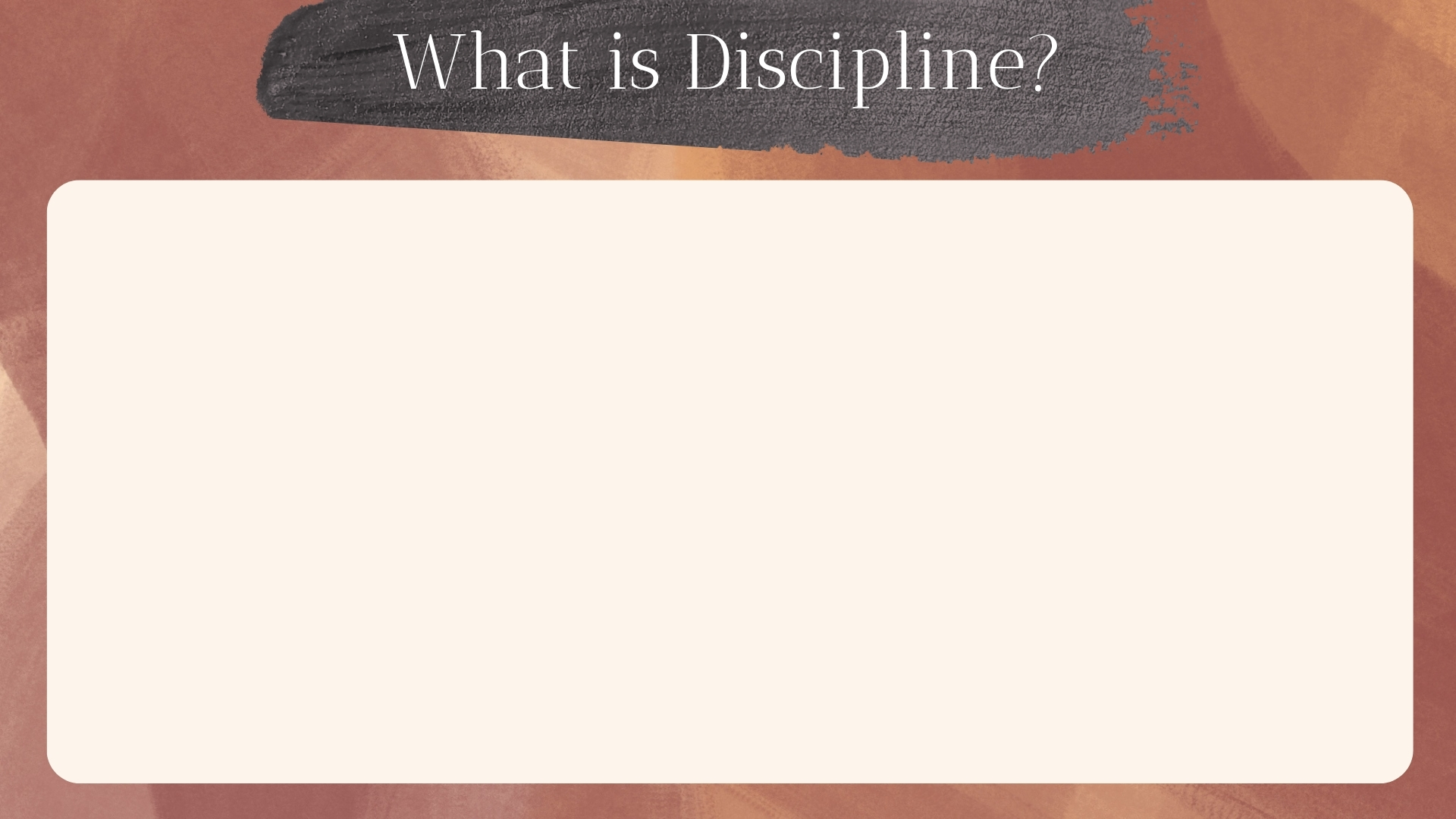 Discipline (New Oxford American Dictionary)
(1) the practice of training people to obey rules or a code of behavior, using punishment to correct disobedience.
the controlled behavior resulting from discipline.
activity or experience that provides mental or physical training.
a system of rules of conduct.
(2) a branch of knowledge, typically one studied in higher education.
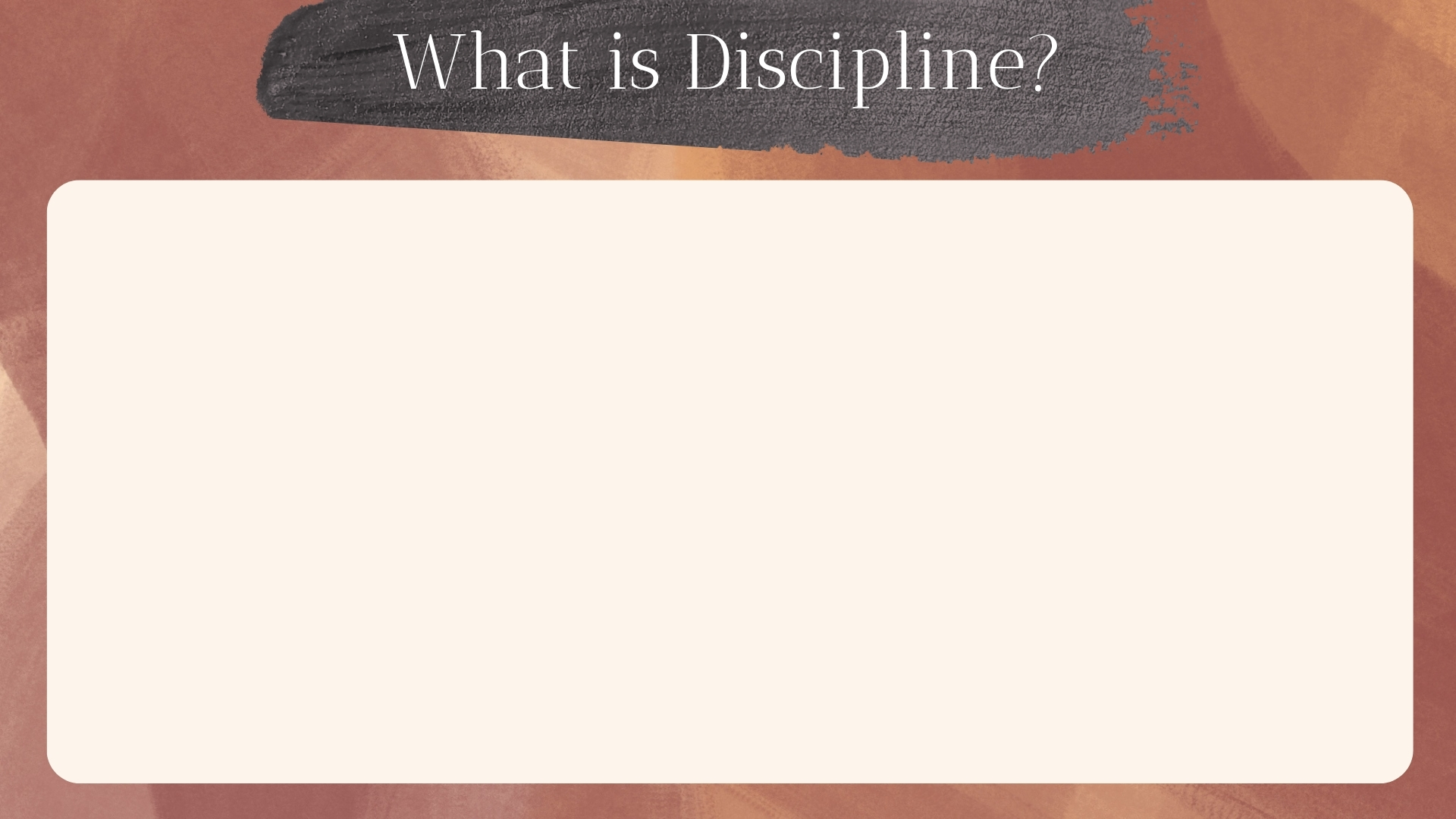 Bible equivalent – paideia (Greek) – cf. Proverbs 3:11 (LXX, “chastening”); Hebrews 12:5
“tutorage, i.e. education or training; by implication, disciplinary correction” (STRONG)
“the act of providing guidance for responsible living, upbringing, training, instruction, in our lit. chiefly as it is attained by discipline, correction” (BDAG)
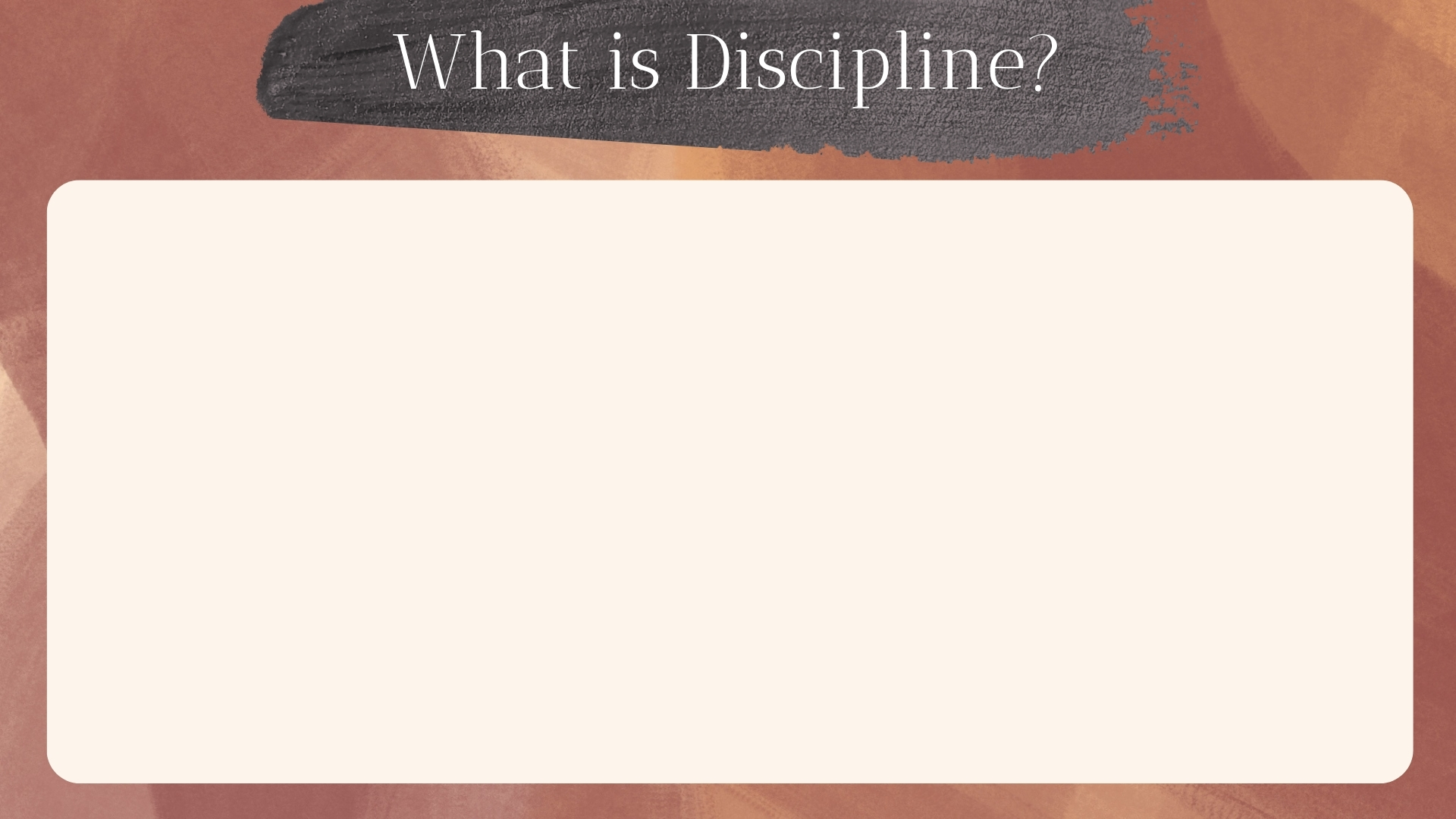 Bible equivalent – paideia (Greek) – cf. Proverbs 3:11 (LXX, “chastening”); Hebrews 12:5
“(1) the whole training and education of children (which relates to the cultivation of mind and morals, and employs for this purpose now commands and admonitions, now reproof and punishment); (2) whatever in adults also cultivates the soul, esp. by correcting mistakes and curbing passions. (2A) instruction which aims at increasing virtue (2B) chastisement, chastening, (of the evils with which God visits men for their amendment)” (THAYER)
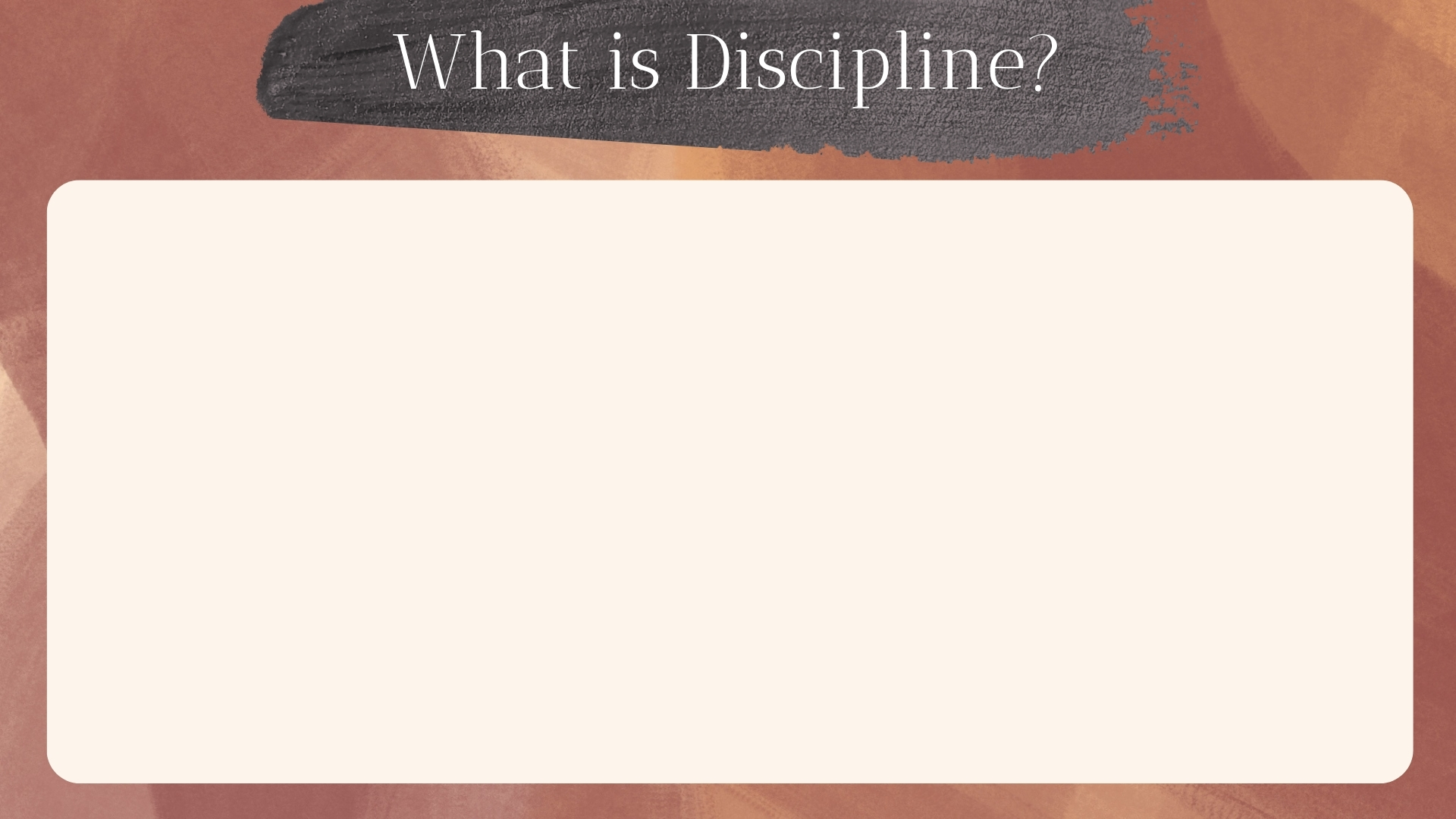 Included in discipline:
Doctrine, reproof, correction, instruction – 2 Timothy 3:16-17
Chastening, Punishment – Hebrews 12:4-11
Parents to Children – Ephesians 6:4 – an image of discipline.
“training (paideia) and admonition (nouthesia)”
Teach – Encourage Application – Reprove – Correct – Chasten/Punish
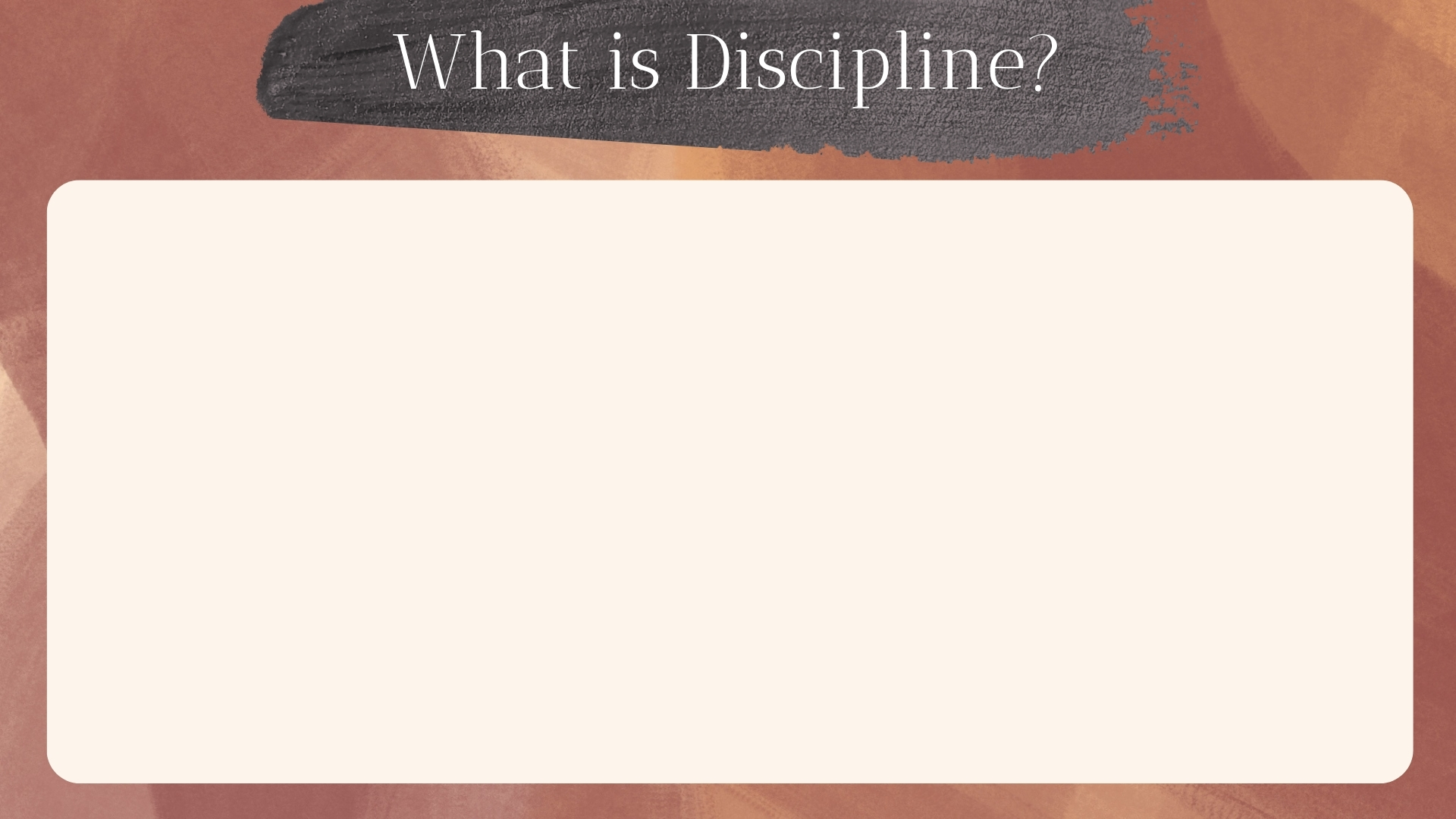 The Dual Nature of Discipline
Instructive (preventative)
All teaching – Acts 20:7; Colossians 3:16; 1 Corinthians 11:26; 1 Peter 1:17-19
Corrective (punitive)
Rebuke/warn erring – 1 Thessalonians 5:14; Galatians 2:11; 6:1-2; James 5:19-20
Withdrawal from unrepentant – 1 Corinthians 5:4-5, 11; 1 Timothy 1:19-20; 2 Thessalonians 3:6, 15; Matthew 18:17
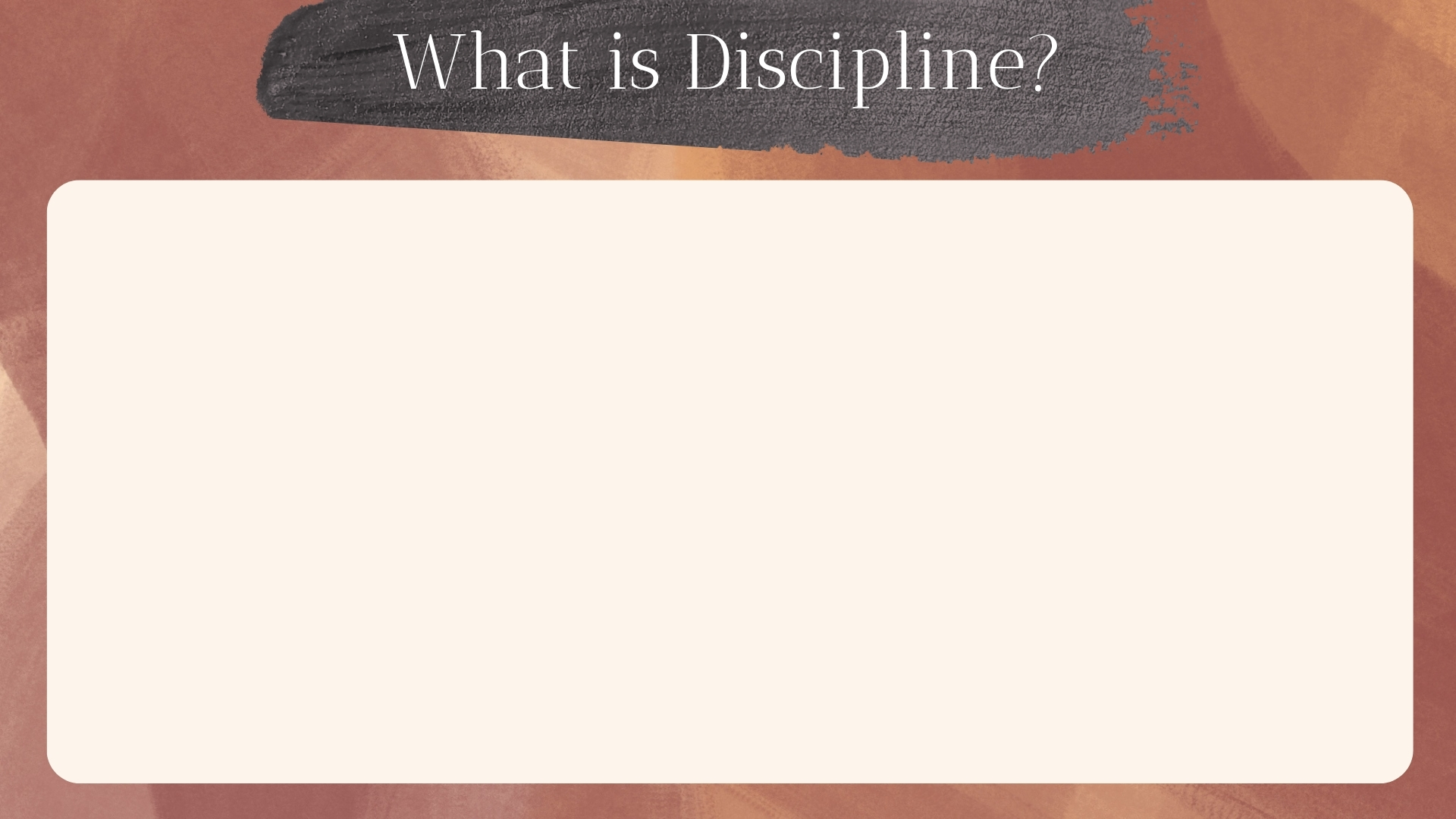 The landscape of discipline – Matthew 18
Entrance and citizenship in kingdom – (vv. 1-5)
Offenses (sin) in kingdom – (vv. 6-9)
Loving care of Jesus – (vv. 10-14)
Figure of shepherd and sheep in application – (vv. 15-20)
Outcome – (vv. 21-35) – when one returns.
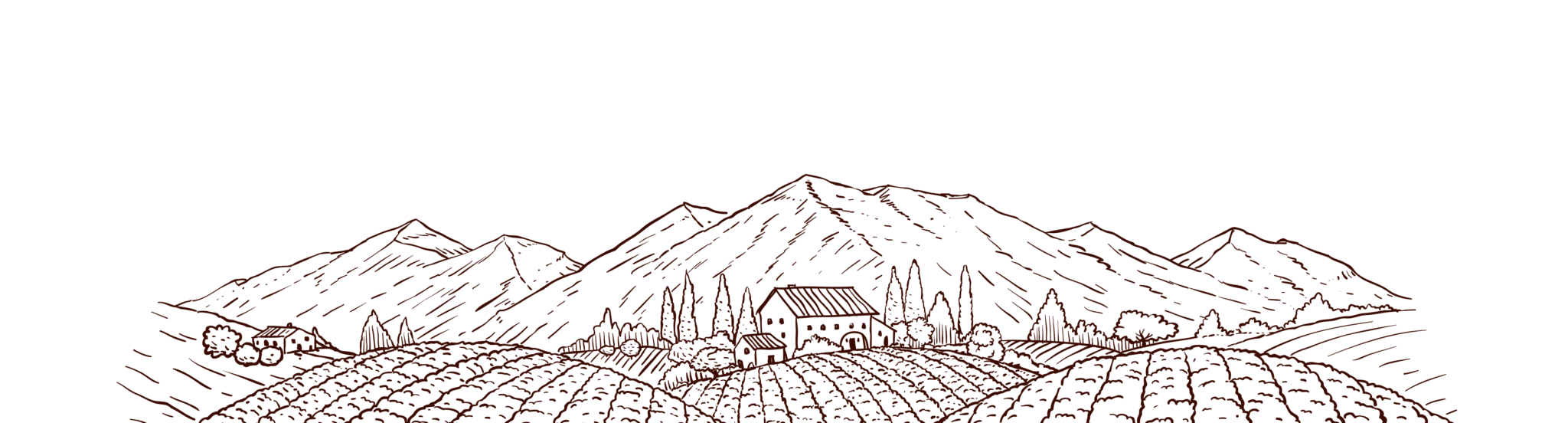 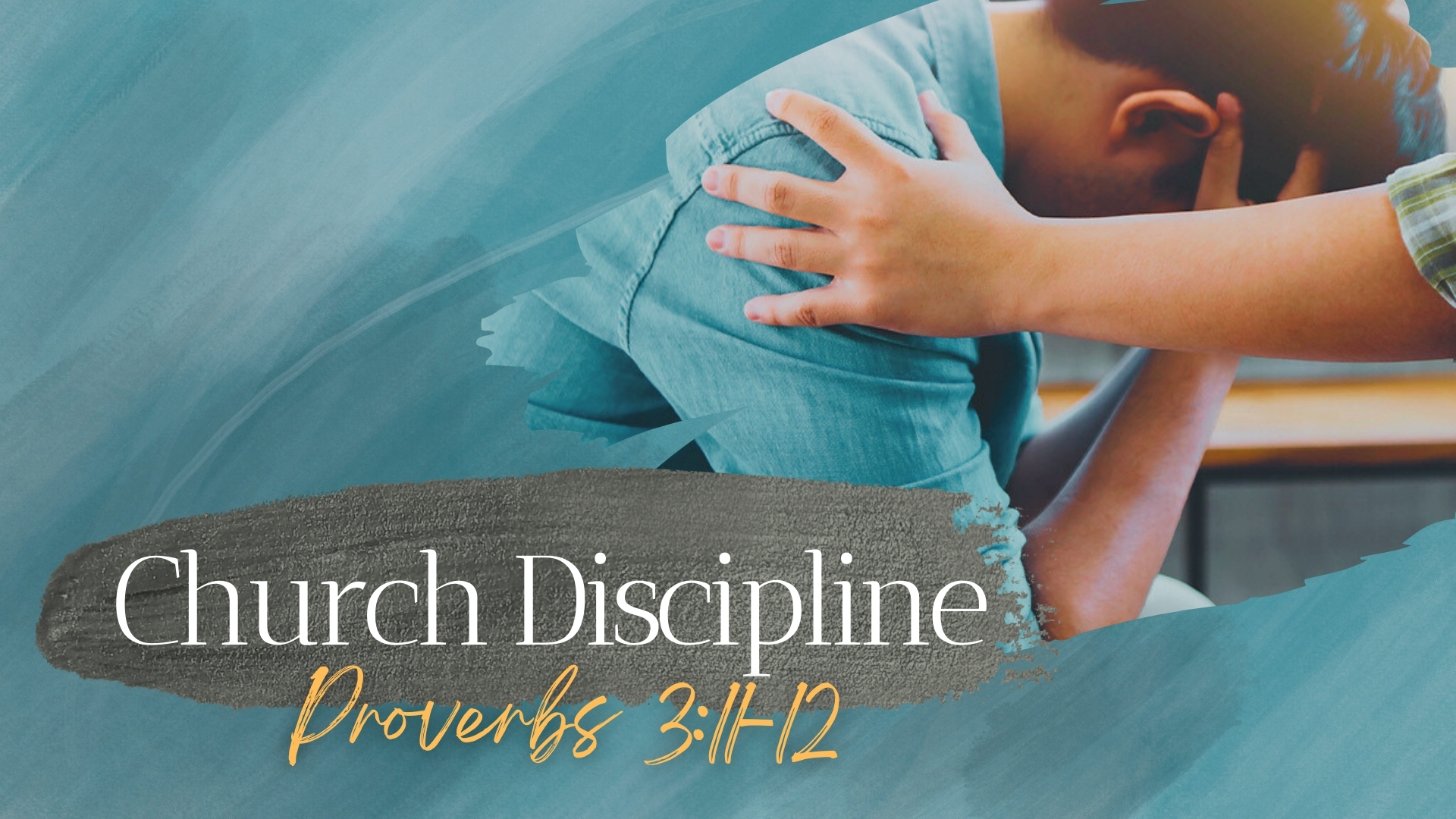